TORTA DI 
		CILIEGIE
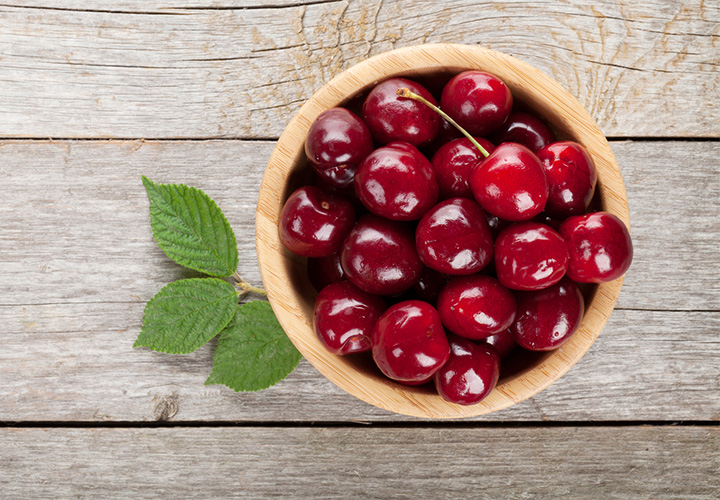 BAMBINI…SIETE PRONTI A PREPARE INSIEME ALLA VOSTRA MAMMA 
UNA BUONISSIMA TORTA DI CILIEGIE 
DA MANGIARE A MERENDA?
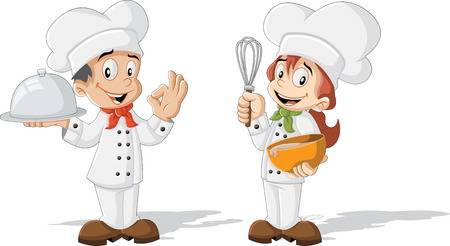 INGREDIENTI:
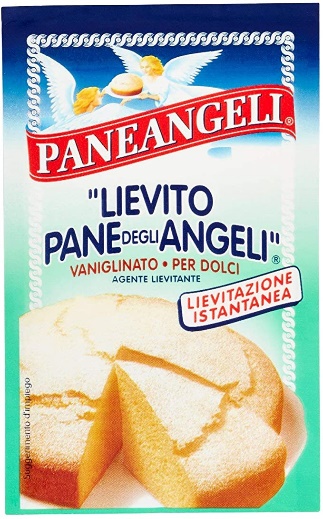 16 g di lievito in polvere per dolci
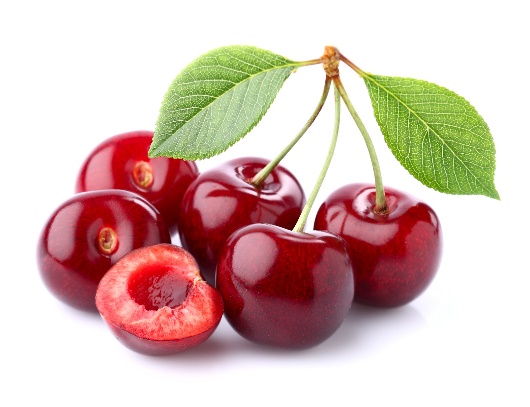 450 g di ciliegie
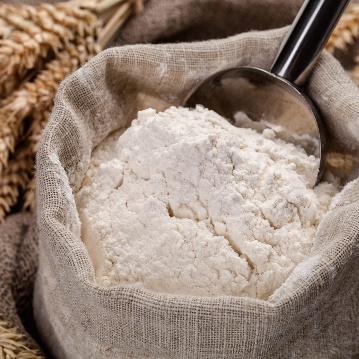 150 g di farina 00
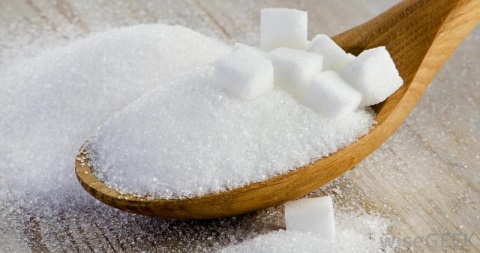 150 g di zucchero
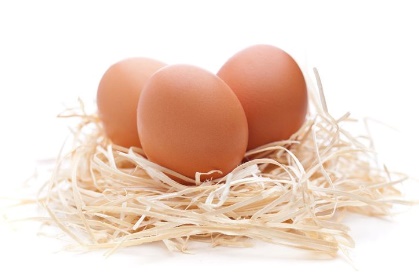 3 uova
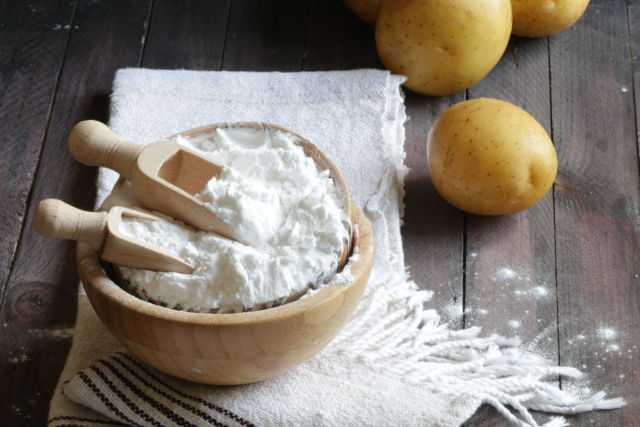 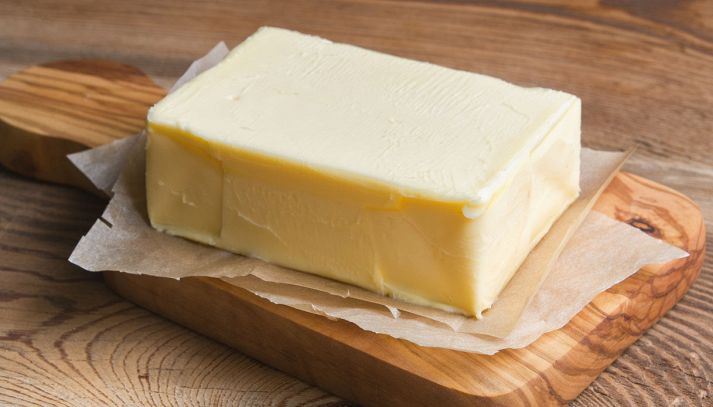 100 g di burro a temperatura ambiente
90 g di fecola di patate
PROCEDIMENTO…

Per preparare la torta di ciliegie iniziate denocciolando 
le ciliegie con un coltellino  oppure con l’apposito 
snocciolatore se lo possedete e dividetele a metà. 



	
In una ciotola versate lo zucchero e il burro 
a pezzetti a temperatura ambiente, e lavorate il 
composto con le fruste elettriche fino ad 
ottenere un crema.
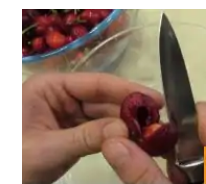 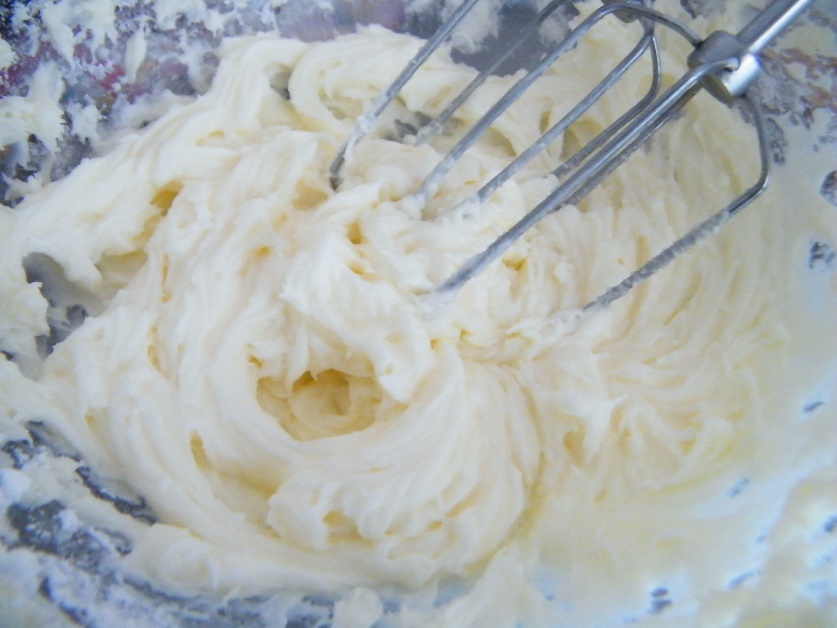 Aggiungete le uova e continuate a sbattere con le fruste 
a velocità media finché non saranno incorporate. 




Setacciate tutte le polveri (farina, fecola e lievito) sul composto ottenuto e mescolate il tutto per amalgamare gli ingredienti.
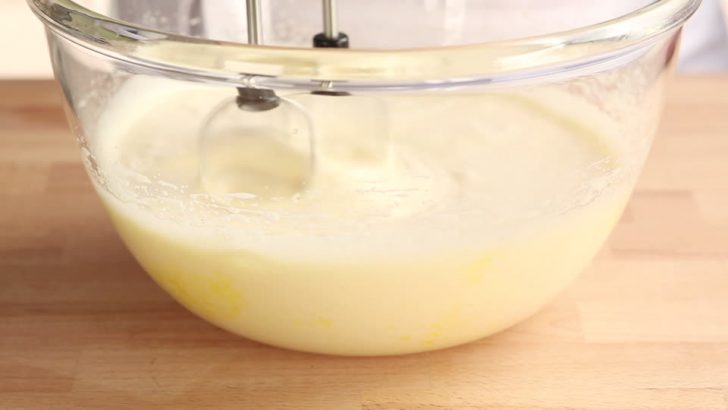 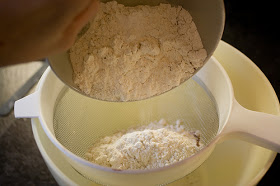 Imburrate una tortiera del diametro di 20 cm e versate 
una cucchiaiata d’impasto sul fondo della tortiera; 
disponete uniformemente l’impasto e posizionatevi 
in superficie una parte delle ciliegie 
creando uno strato senza sovrapporle, disponendole 
con la parte tagliata rivolta verso il basso. 

Frullate con un frullatore a immersione un cucchiaio di ciliegie fresche (13-14) e versate il composto sulle ciliegie disposte a raggiera: servirà giusto per dare una parte un po' più “caramellata” che si formerà poi in cottura.
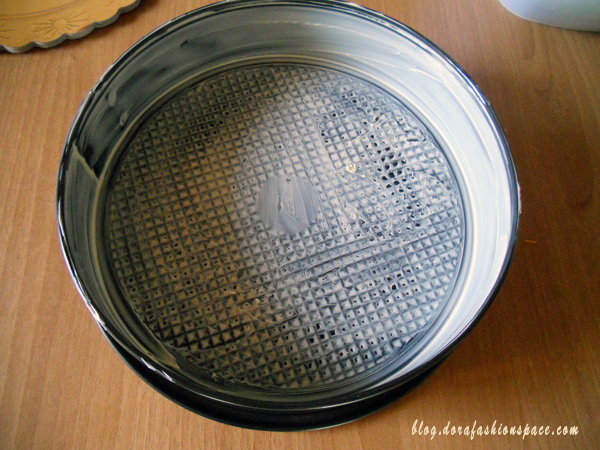 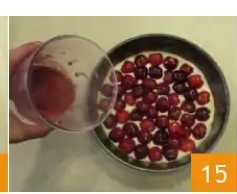 Versate il restante impasto in tortiera, distribuitelo con il dorso di un cucchiaio in modo omogeneo e completate la torta con le ciliegie avanzate adagiandole sull’impasto come avete fatto in precedenza, con la parte tagliata rivolta verso il basso . 


Cuocete in forno statico preriscaldato a 200° nel modo seguente: per i primi 30 minuti posizionate la teglia nella parte bassa del forno e per i restanti 25/30 minuti di cottura nel ripiano di mezzo del forno.
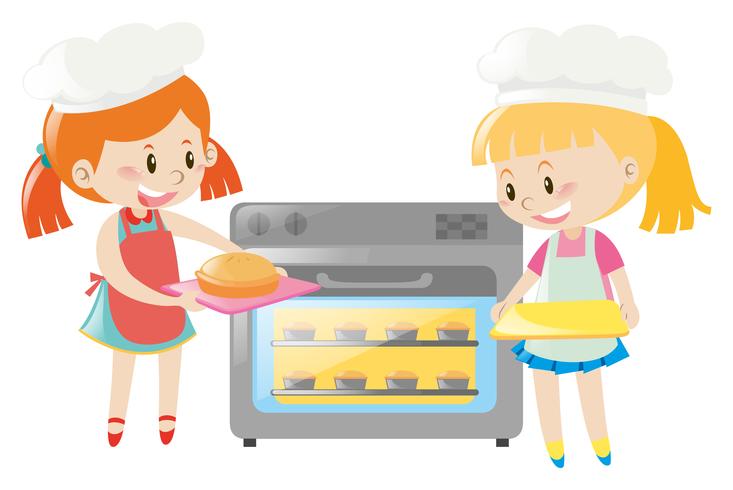 E ORA …

						
						BUONA 
					MERENDA
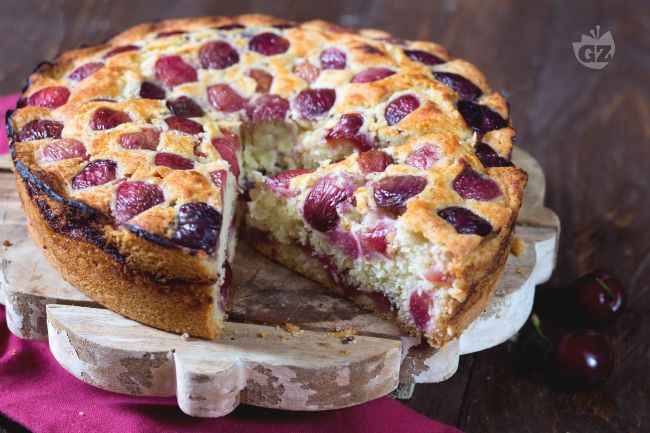